Powrót do nauki stacjonarnej- wskazówki
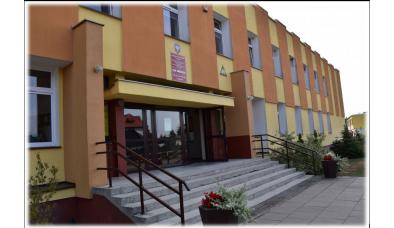 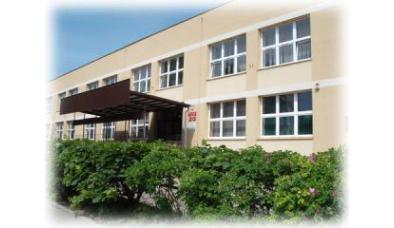 WSKAZÓWKI DLA UCZNIÓW
Stwórz plan dnia 
Powrót do ławek szkolnych będzie wymagał od Ciebie przeorganizowania swojego dotychczasowego rytmu dnia. Warto zaplanować to wcześniej. Wyznaczenie rozkładu dnia da Ci większe poczucie kontroli i pozwoli zmniejszyć stres związany z tą zmianą.

Bądź wyrozumiały dla innych

Pamiętaj, że każdy potrzebuję innego czasu, żeby przystosować się do zmian. Twoi rówieśnicy również mogą mieć gorsze dni, przeżywać trudne emocje lub mieć kłopoty w ponownym powrocie do nauki stacjonarnej.
Zaakceptuj swoje emocje 

To nic złego, że jesteś zły lub smutny. Przeżywanie tych emocji jest zupełnie naturalne, choć czasami bywa nieprzyjemne. Receptą na to może być na przykład rozmowa z bliską osobą.

Daj sobie czas
Niepowodzenia są nieodłączną częścią naszego życia. Nie poddawaj się szybko w ich obliczu! Szukaj rozwiązań i stawiaj czoła przeciwieństwom. Pamiętaj, że niepowodzenia są również częścią składową sukcesu.
Skup się na pozytywach

Czerp przyjemność z tych rzeczy za którymi jeszcze niedawno tęskniłeś podczas nauczania zdalnego. Spędzaj czas z rówieśnikami, wróć do swoich zainteresowań, które rozwijałeś podczas zajęć dodatkowych.

Proś o pomoc
Nie wahaj się prosić o wsparcie innych osób, gdy sobie z czymś nie radzisz. Czasami już sama rozmowa z drugą osobą pozwala spojrzeć na dany problem z innej perspektywy, a dzięki temu również poszukać możliwych rozwiązań.
Wskazówki dla rodziców
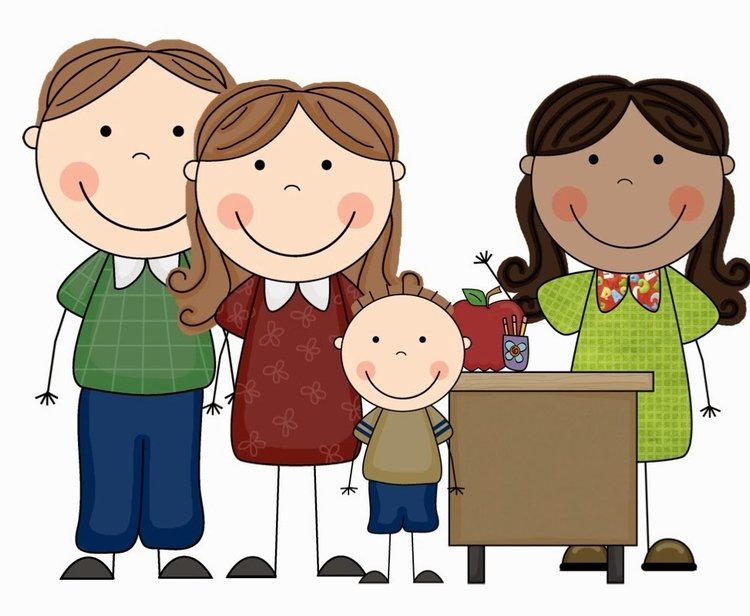 Rozmawiaj z dzieckiem
W natłoku obowiązków dnia codziennego znajdź czas na rozmowę z dzieckiem. Zadawaj pytania, ale również odpowiadaj i reaguj na to, co mówi dziecko. Rozmawiając z dzieckiem masz możliwość lepiej poznać jego odczucia związane z powrotem do nauki stacjonarnej.  

Pomóż w ułożeniu planu dnia 
Ułożenie planu dnia jest bardzo ważne. Ustalony wcześniej plan zmiany, daje poczucie przewidywalności i bezpieczeństwa. Młodsze dziecko może potrzebować wsparcia rodzica w jego ułożeniu. Zawrzyjcie w nim obowiązki ale również czas na odpoczynek i relaks.
Zaakceptuj i zrozum trudne emocje
Bardzo możliwe, że powrót do nauki stacjonarnej będzie powodem odczuwania przez Twoje dziecko częściej niż zwykle trudnych emocji, takich jak złość, smutek, strach. Wyraź swoje zrozumienie. Rozmawiaj z dzieckiem o emocjach, nazywaj je i wskazuj możliwe sposoby ich wyrażania.

Bądź w kontakcie z wychowawcą
To bardzo ważne, aby utrzymywać kontakt z wychowawcą , dopytywać o funkcjonowanie dziecka w szkole. Zachowanie i funkcjonowanie dziecka jest inne w środowisku szkolnym jak i domowym. Czasami rodzice nie mają możliwości zauważenia na gruncie domowym niepokojących sygnałów.
Szukaj pomocy u specjalisty

Dostrzegając niepokojące sygnały związane z funkcjonowaniem dziecka , warto zastanowić się nad wizytą u specjalisty ( pedagoga, psychologa,psychoterapeuty). Wahanie się i odkładanie takiej decyzji powoduje ,że dany problem przybiera na sile. Zwrócenie się o pomoc do pedagoga nie jest porażką rodzicielską, a przejawem troski i miłości do dziecka.
Drodzy Uczniowie :Cieszymy się ,że wracacie do szkolnych murów! 
Bibliografia:
Tekst źródłowy zaczerpnięty z Gabinet Psychologiczny Milena lewandowska-Florczyk



Opracowała : Kasandra Raszewska